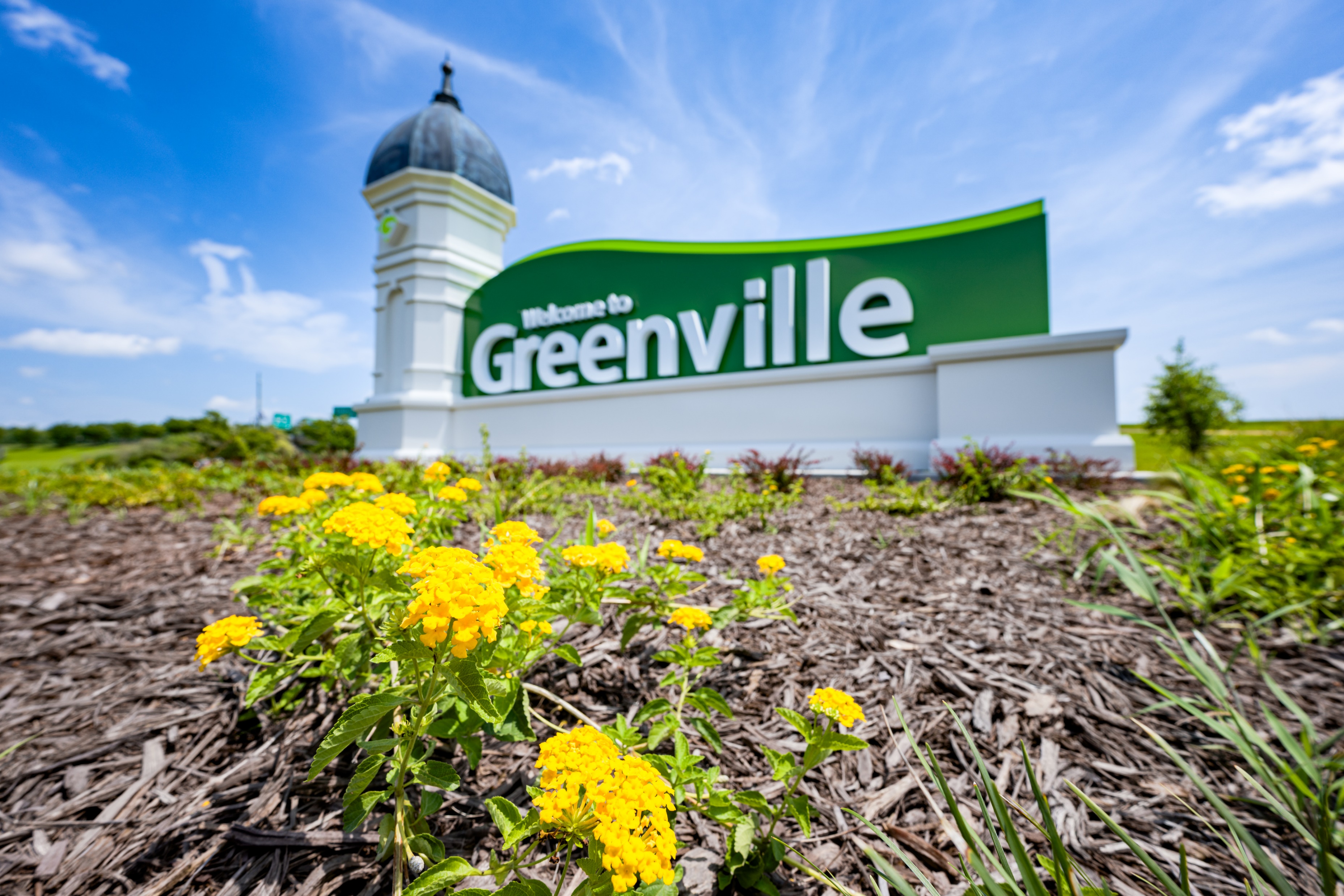 City Of Greenville, NC
An Overview of National Community Development Week 2025
National Community Development Week Kickoff Luncheon
A local homeowner shares her powerful story of home rehabilitation, highlighting the impact of our housing programs.
Land Loss Prevention Lunch & Learn
The Land Loss Prevention Project providing guidance on protecting heir property.
Contractors Workshop
Construction managers from our team outlined the steps and opportunities involved in becoming a certified contractor through the Community Development Division.
Down Payment Assistance Seminar
Staff presented our Down Payment Assistance Program to local banks, lenders, and future homeowners.
Community Service Day
Community Development staff volunteered with the Council on Aging and local homeless shelter.
Thank you NCDA!